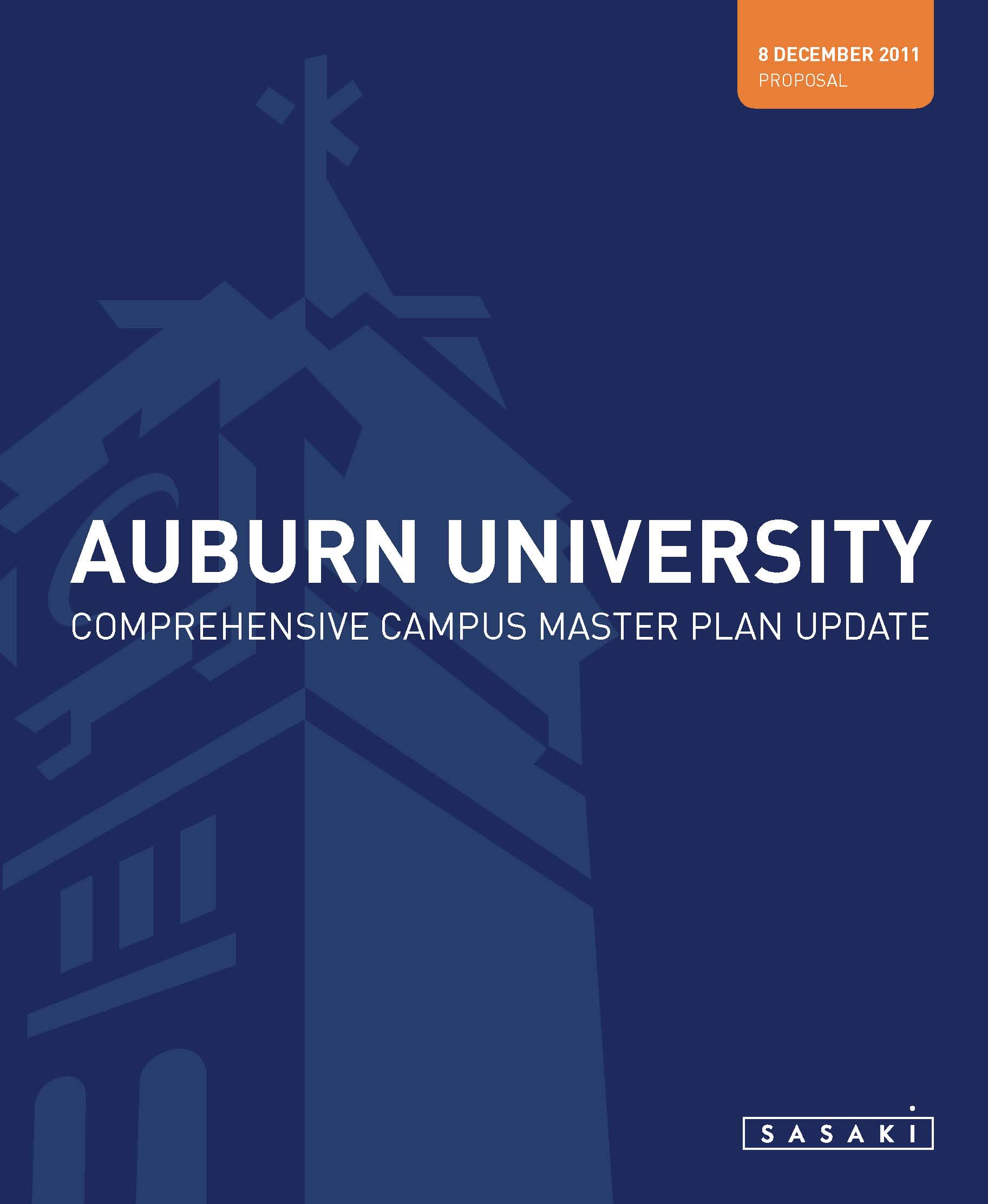 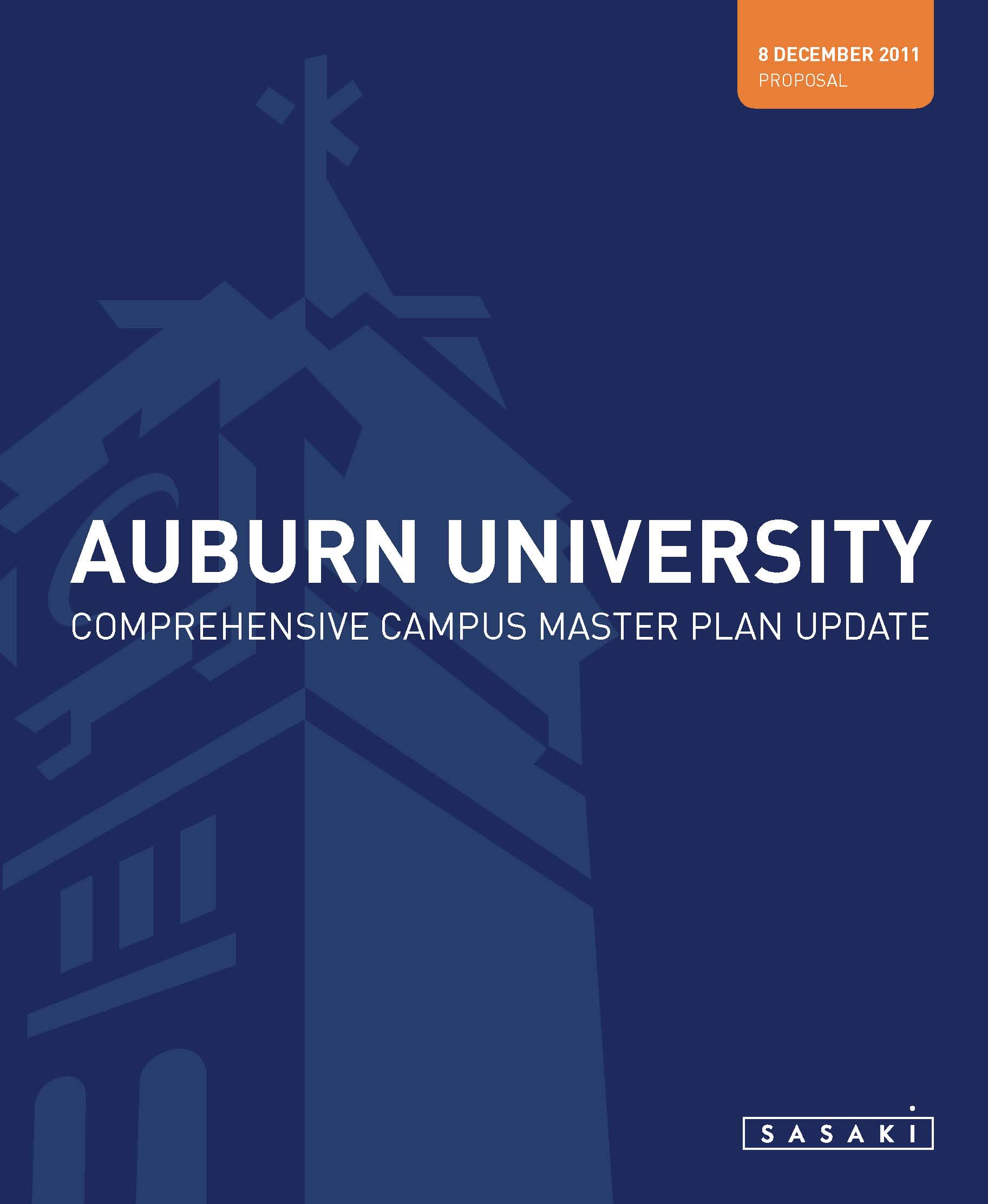 Campus Master Plan 2012 Update
University Senate

November 6, 2012
1
[Speaker Notes: Original Image path: M:\16601.96\Proposal\Cover\Auburn Cover FINAL.jpg
Original Size: 2MB W:2,738px H:3,338px
Compressed Size: 80KB W:839px H:1,024px (96.1% using JPEG compression of 95)
Last Updated: 1/11/2012 9:16:54 AM by mlewey via Sasaki PPT Image Manager]
Campus Master Update for University Senate                  Outline
Central Classroom Facility Location
Replacement of Older Academic Buildings in the Core of Campus
Health Science Campus
Land Use
Where To Locate the Central Classroom Facility?

Over 20 Potential            Site Locations     Were Analyzed
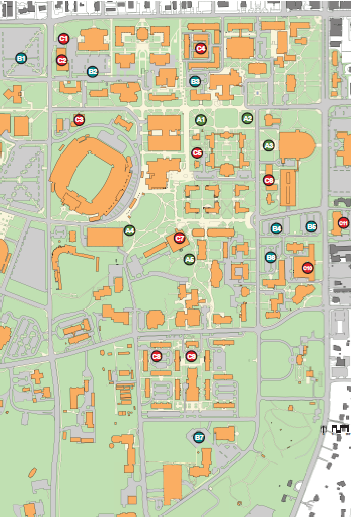 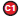 Central Classroom Facility Site Locations
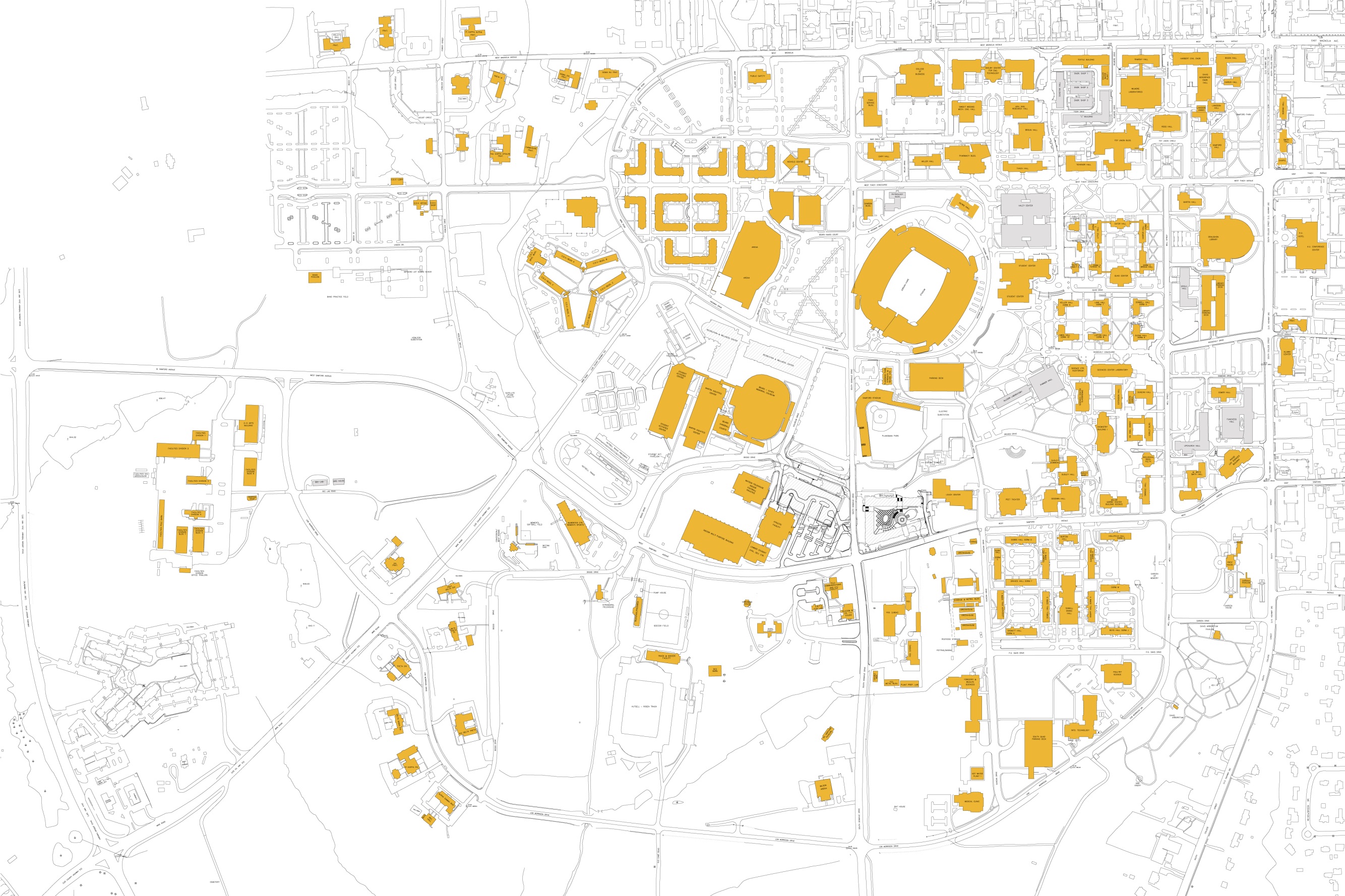 Dunstan/”L” Bldg/
Engineering Shops
Library
Parker-Allison
4
[Speaker Notes: Original Image path: G:\16601.00\Cad\3DM\Tasks\02-AUGUST\render\AU_OPTIONS-_CCF_1cam-toEngineering2.jpg
Original Size: 0.5MB W:2,400px H:1,350px
Compressed Size: 312KB W:1,600px H:900px (41.6% using JPEG compression of 80)
Cropping: Left:0% Right:0% Top:0% Bottom:0%
Last Updated: 8/27/2012 1:53:09 PM by pbrigham via Sasaki PPT Image Manager]
Option 1: Single CCF Facility @ Parker/AllisonImpact on Overall Campus Core
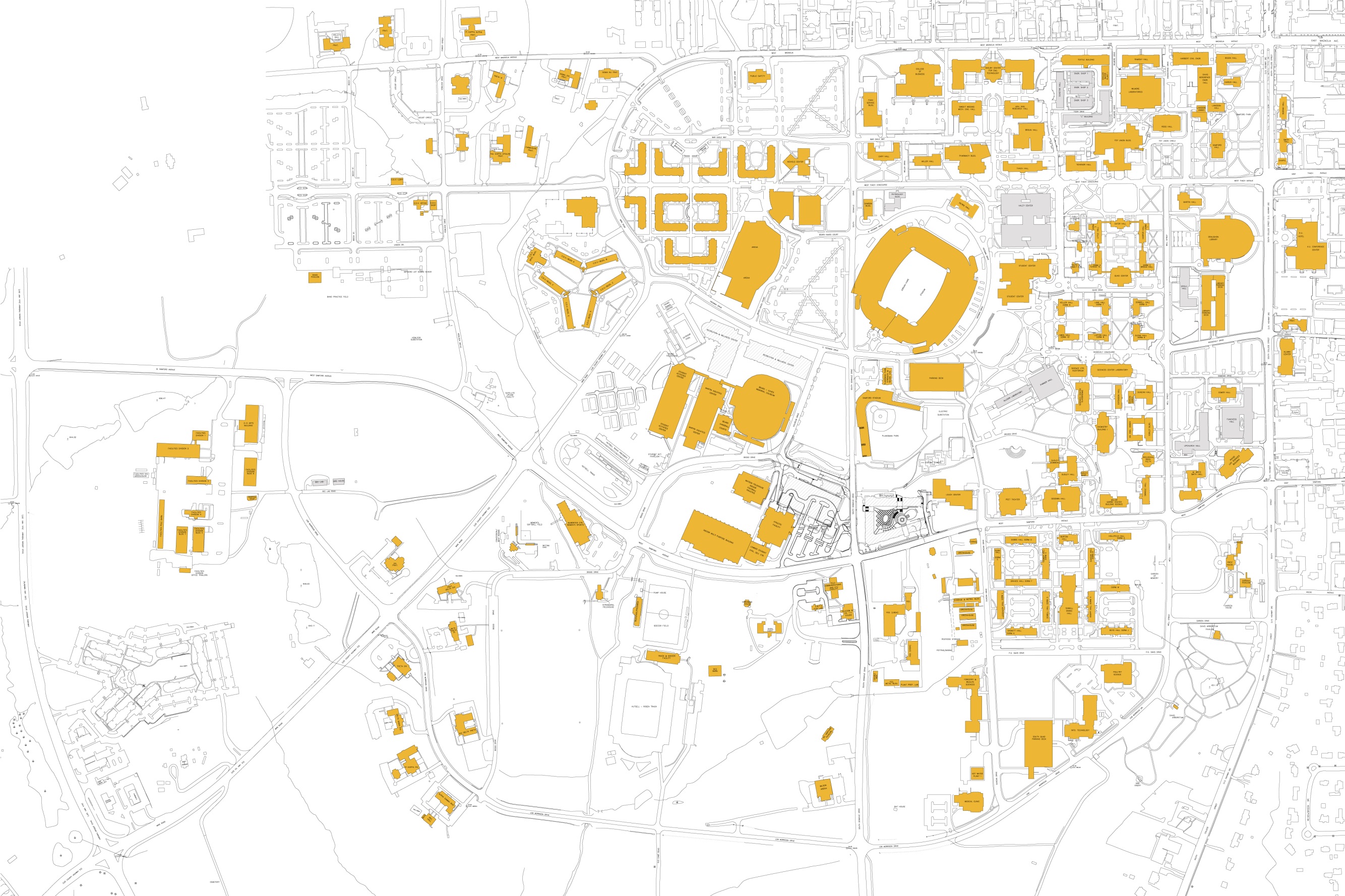 CCF Building A
105,000 GSF
Contains 2 Large Lecture Halls
170 seats
300 seats
Contains 21 Flexible Classrooms
 
CCF Building B
60,000 GSF
Contains 2 Large Lecture Halls
170 seats
300 seats
Contains 2 Large Classrooms
120 seats each
Contains 12 Flexible Classrooms

COSAM Replacement Building 
(at Parker/Allison)
128,000 GSF

COSAM Expansion Building
140,000 GSF required 
(from CPSM space model)
CCF - A
COSAM
Replacement
CCF - B
5
[Speaker Notes: Original Image path: G:\16601.00\Cad\3DM\Tasks\02-AUGUST\render\AU_OPTIONS-__OPT1v2cam-toEngineering2.jpg
Original Size: 0.5MB W:2,400px H:1,350px
Compressed Size: 309KB W:1,600px H:900px (41.5% using JPEG compression of 80)
Cropping: Left:0% Right:0% Top:0% Bottom:0%
Last Updated: 8/27/2012 1:53:10 PM by pbrigham via Sasaki PPT Image Manager]
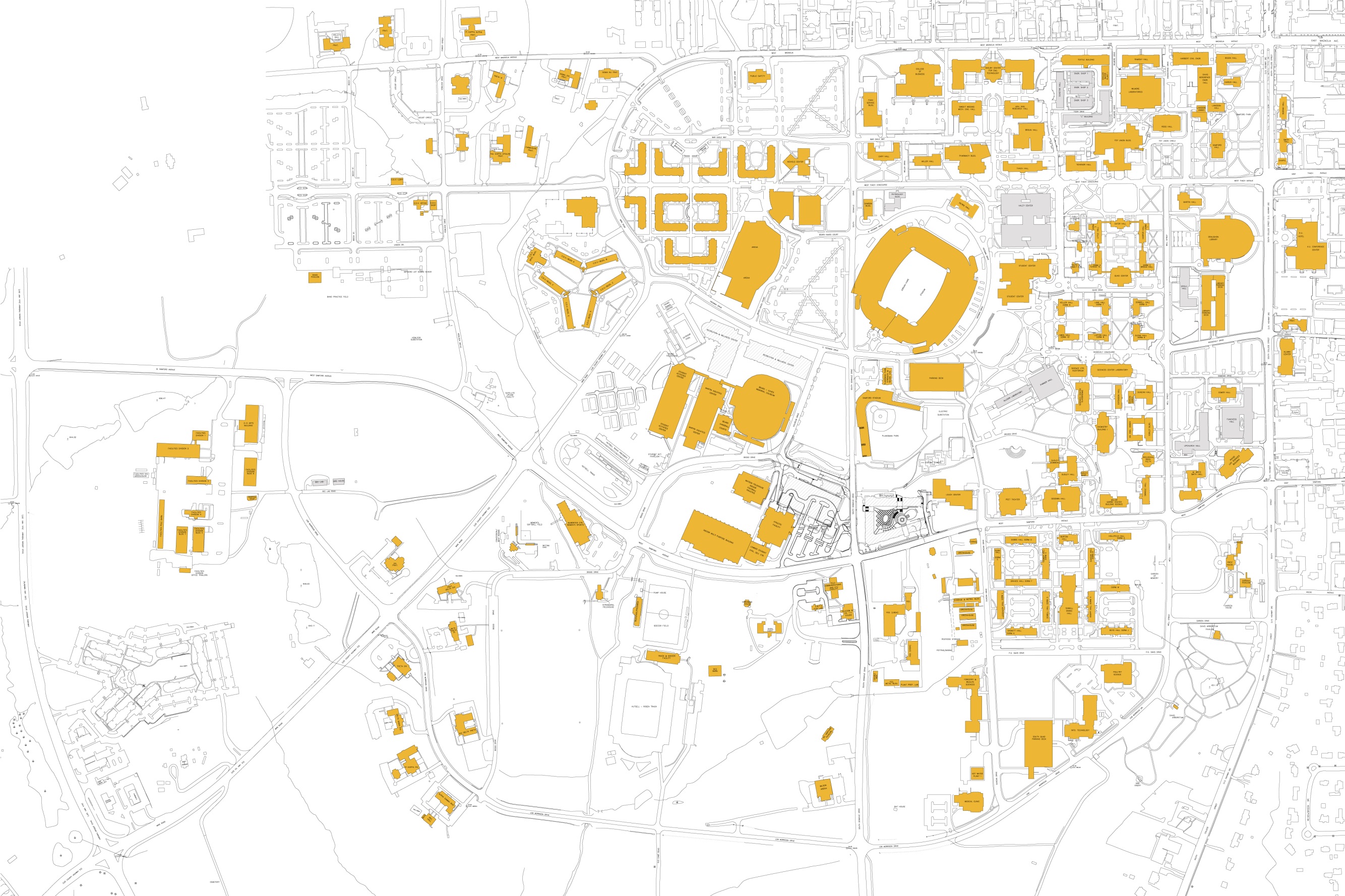 Option 5: Split CCF Facility @ Parker/Allison + LibraryImpact on Overall Campus Core
CCF Building A 
(at Parker/Allison)
107,000 GSF
Contains 2 Large Lecture Halls
170 seats
300 seats
Contains 2 Large Classrooms
120 seats each
Contains 20 Flexible Classrooms
 
CCF Building C 
(at Library)
60,000 GSF
Contains 2 Large Lecture Halls
170 seats
300 seats
Contains 10 Flexible Classrooms

COSAM Replacement Building
(at Parker/Allison)
128,000 GSF

COSAM Expansion Building
140,000 GSF required 
     (from CPSM space model)
CCF - C
CCF - A
COSAM
Replacement
6
[Speaker Notes: Original Image path: G:\16601.00\Cad\3DM\Tasks\02-AUGUST\render\AU_OPTIONS-__OPT1v2cam-toEngineering2.jpg
Original Size: 0.5MB W:2,400px H:1,350px
Compressed Size: 309KB W:1,600px H:900px (41.5% using JPEG compression of 80)
Cropping: Left:0% Right:0% Top:0% Bottom:0%
Last Updated: 8/27/2012 1:53:10 PM by pbrigham via Sasaki PPT Image Manager]
Option 5: Split CCF Facility @ Parker/Allison + LibraryImpact on Overall Campus Core
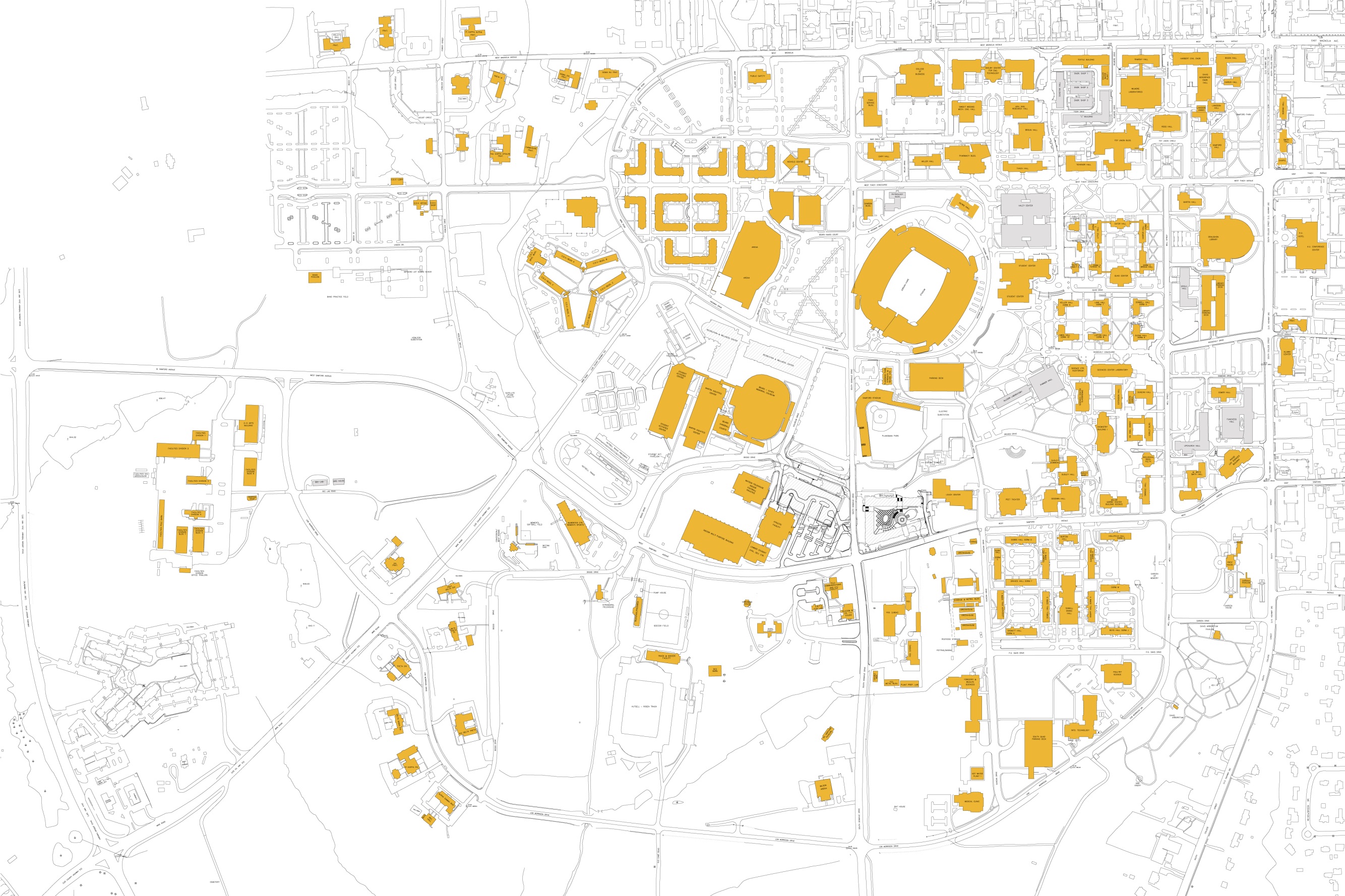 CCF Building A 
(at Parker/Allison)
107,000 GSF
Contains 2 Large Lecture Halls
170 seats
300 seats
Contains 2 Large Classrooms
120 seats each
Contains 20 Flexible Classrooms
 
CCF Building C 
(at Library)
60,000 GSF
Contains 2 Large Lecture Halls
170 seats
300 seats
Contains 10 Flexible Classrooms

COSAM Replacement Building
(at Parker/Allison)
128,000 GSF

COSAM Expansion Building
140,000 GSF required 
     (from CPSM space model)
CCF - C
CCF - A
COSAM
Replacement
COSAM
Expansion
7
[Speaker Notes: Original Image path: G:\16601.00\Cad\3DM\Tasks\02-AUGUST\render\AU_OPTIONS-__OPT1v2cam-toEngineering2.jpg
Original Size: 0.5MB W:2,400px H:1,350px
Compressed Size: 309KB W:1,600px H:900px (41.5% using JPEG compression of 80)
Cropping: Left:0% Right:0% Top:0% Bottom:0%
Last Updated: 8/27/2012 1:53:10 PM by pbrigham via Sasaki PPT Image Manager]
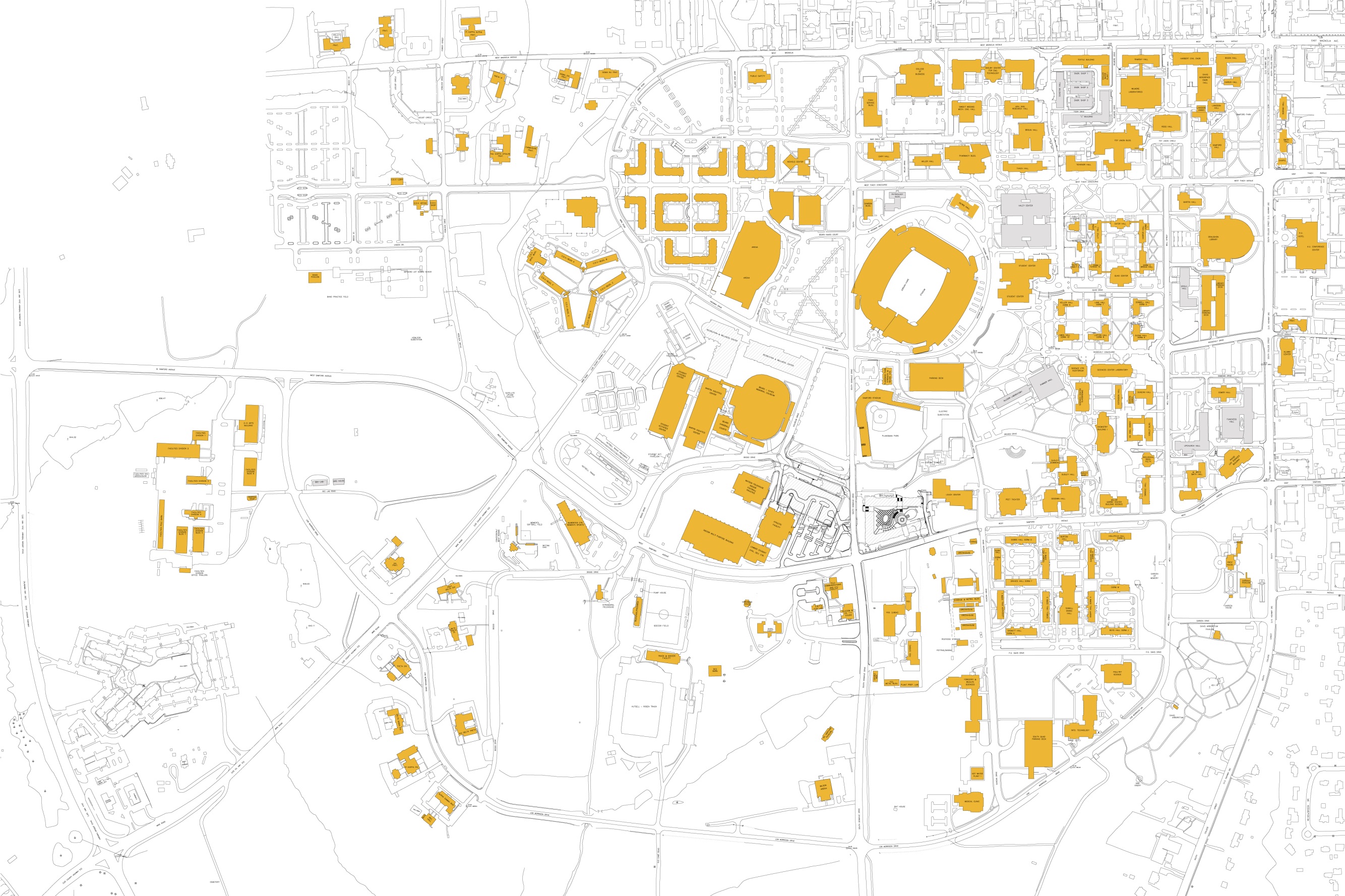 Replacement of Older Academic Buildings                          in the Core of Campus
College of Liberal Arts
Relocation
Spidle
Replacement
Funchess-Upchurch
Replacement
8
[Speaker Notes: Original Image path: G:\16601.00\Cad\3DM\Tasks\02-AUGUST\render\AU_OPTIONS-__OPT1v2cam-toEngineering2.jpg
Original Size: 0.5MB W:2,400px H:1,350px
Compressed Size: 309KB W:1,600px H:900px (41.5% using JPEG compression of 80)
Cropping: Left:0% Right:0% Top:0% Bottom:0%
Last Updated: 8/27/2012 1:53:10 PM by pbrigham via Sasaki PPT Image Manager]
Replacement of Older Academic Buildings                          in the Core of Campus
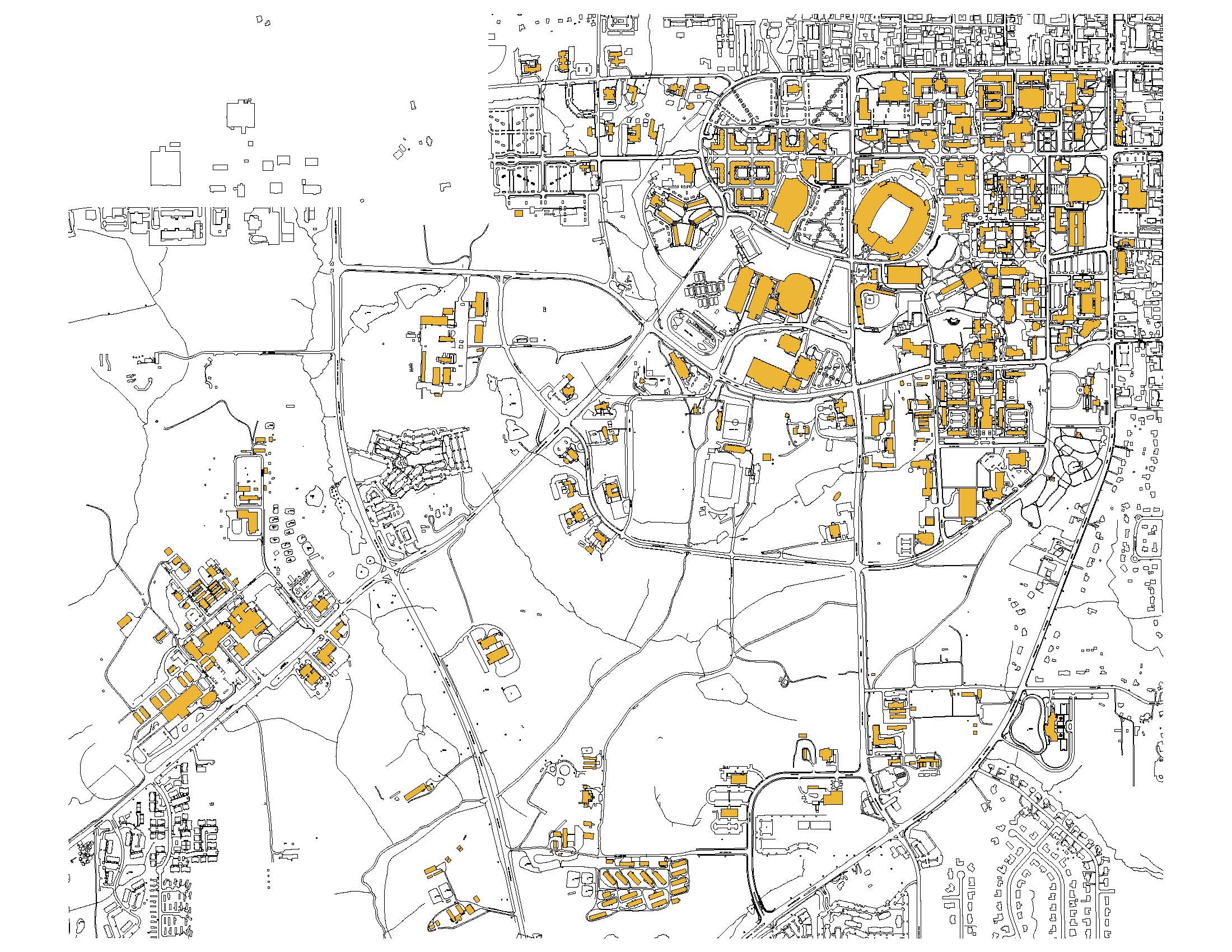 College of Education
Relocation
School of Pharmacy
School of Nursing
Relocation
9
[Speaker Notes: Original Image path: G:\16601.00\Cad\3DM\Tasks\02-AUGUST\render\AU_OPTIONS-__OPT1v2cam-toEngineering2.jpg
Original Size: 0.5MB W:2,400px H:1,350px
Compressed Size: 309KB W:1,600px H:900px (41.5% using JPEG compression of 80)
Cropping: Left:0% Right:0% Top:0% Bottom:0%
Last Updated: 8/27/2012 1:53:10 PM by pbrigham via Sasaki PPT Image Manager]
Health Science CampusProposed Location
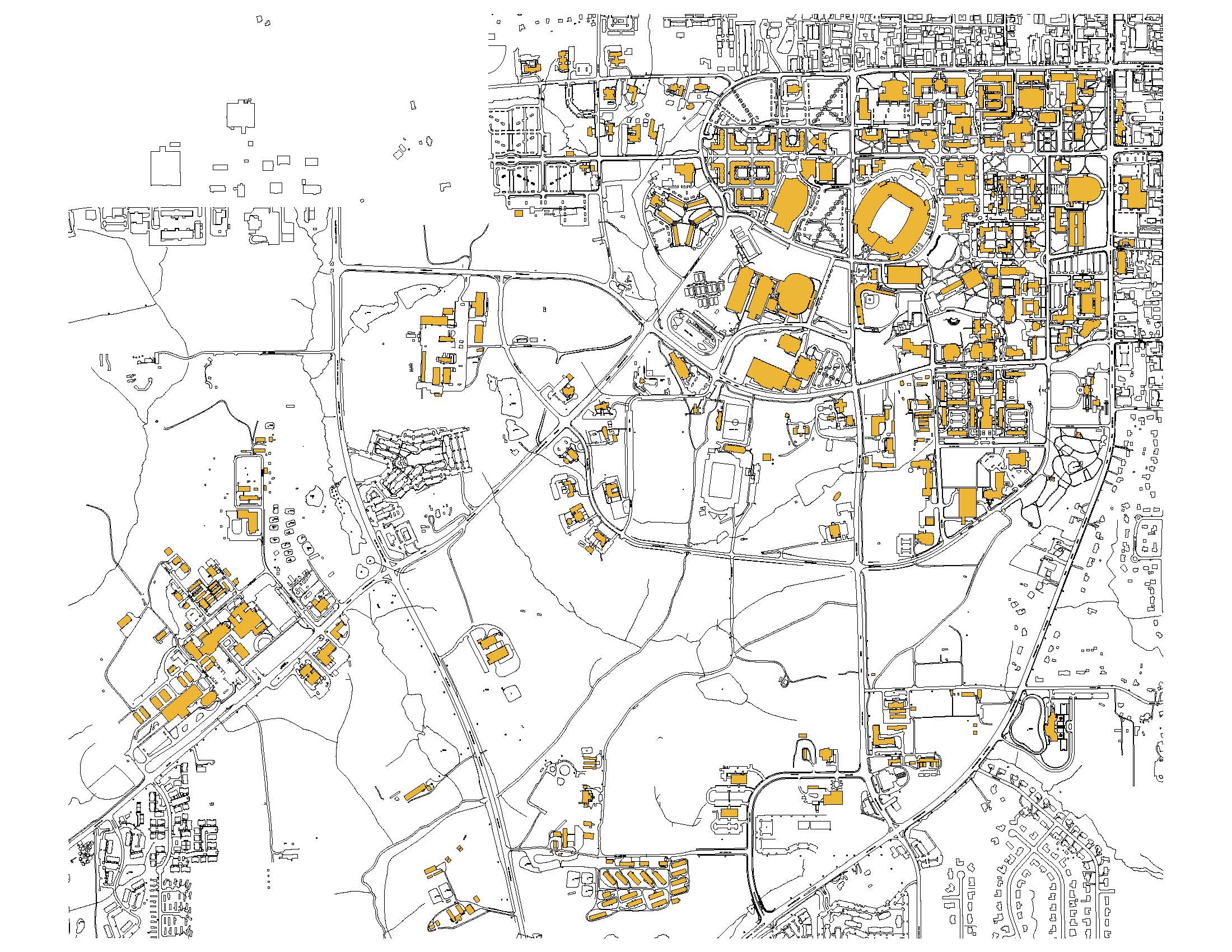 Health Science Campus
AU Research Facilities
VCOM
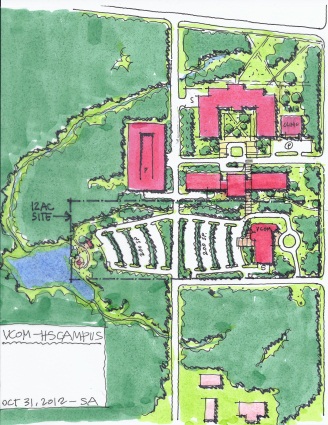 Health Science CampusProposed Location
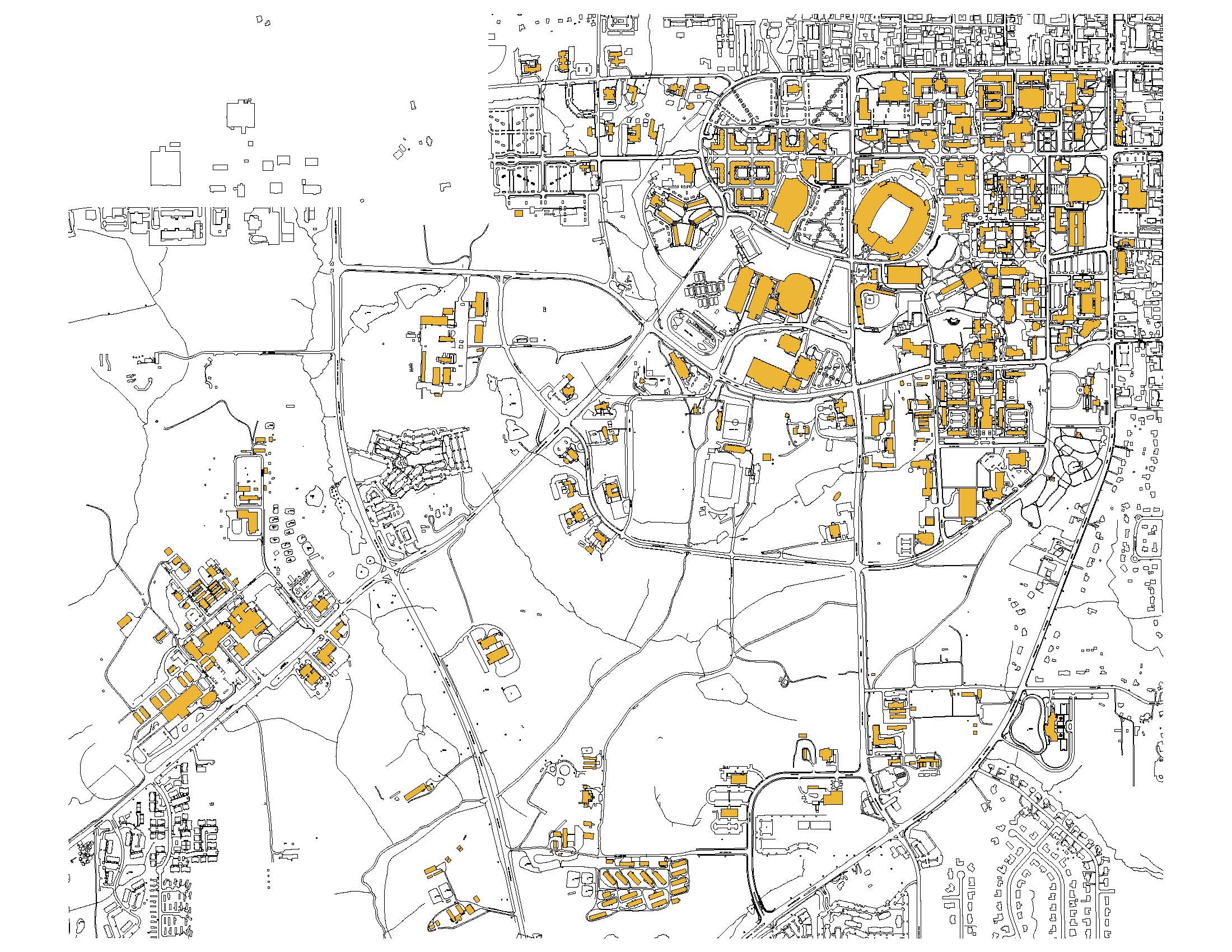 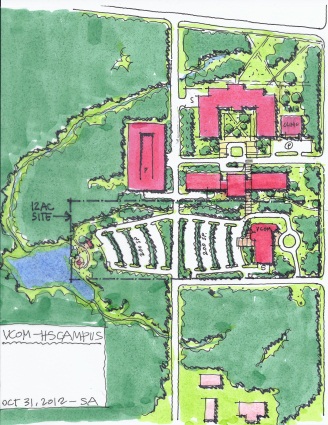 Health Science CampusProposed Location
Preliminary Site Layout A
Preliminary Site Layout B
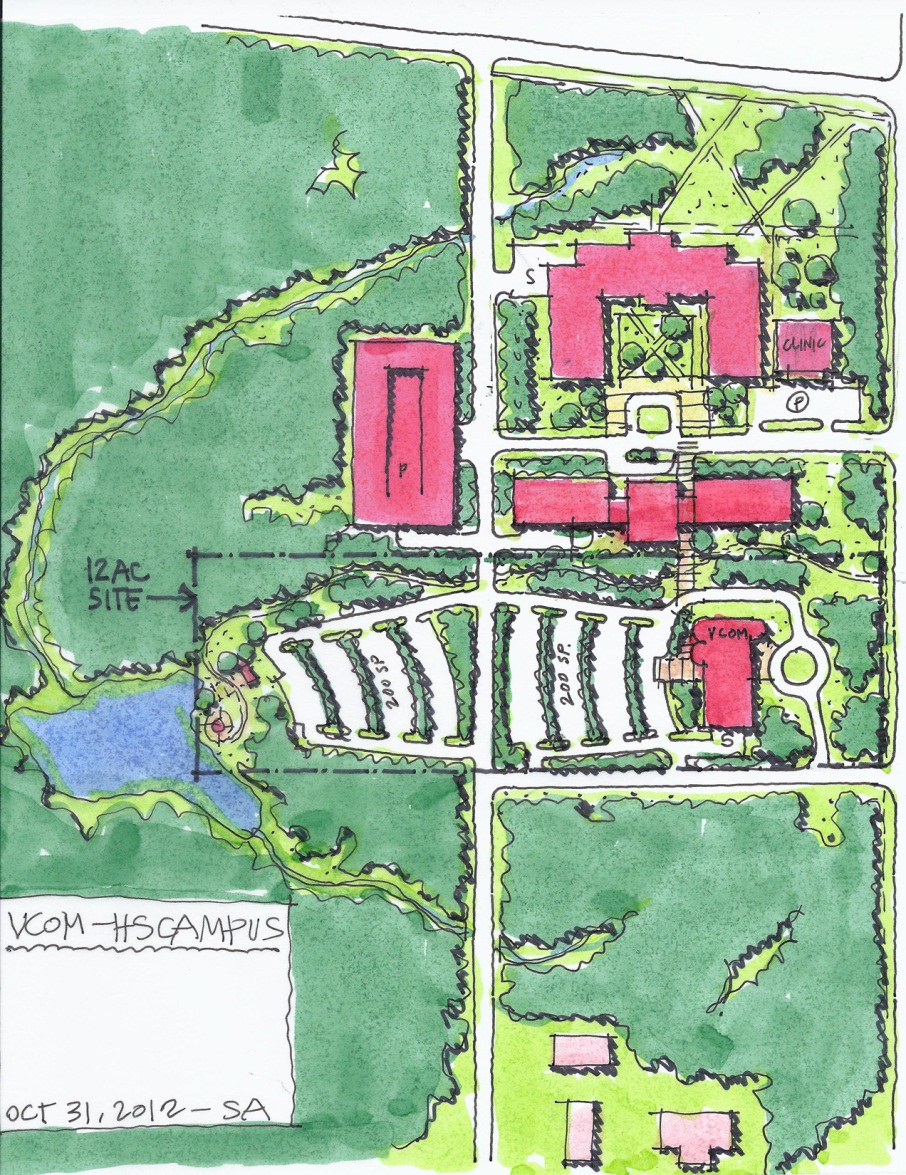 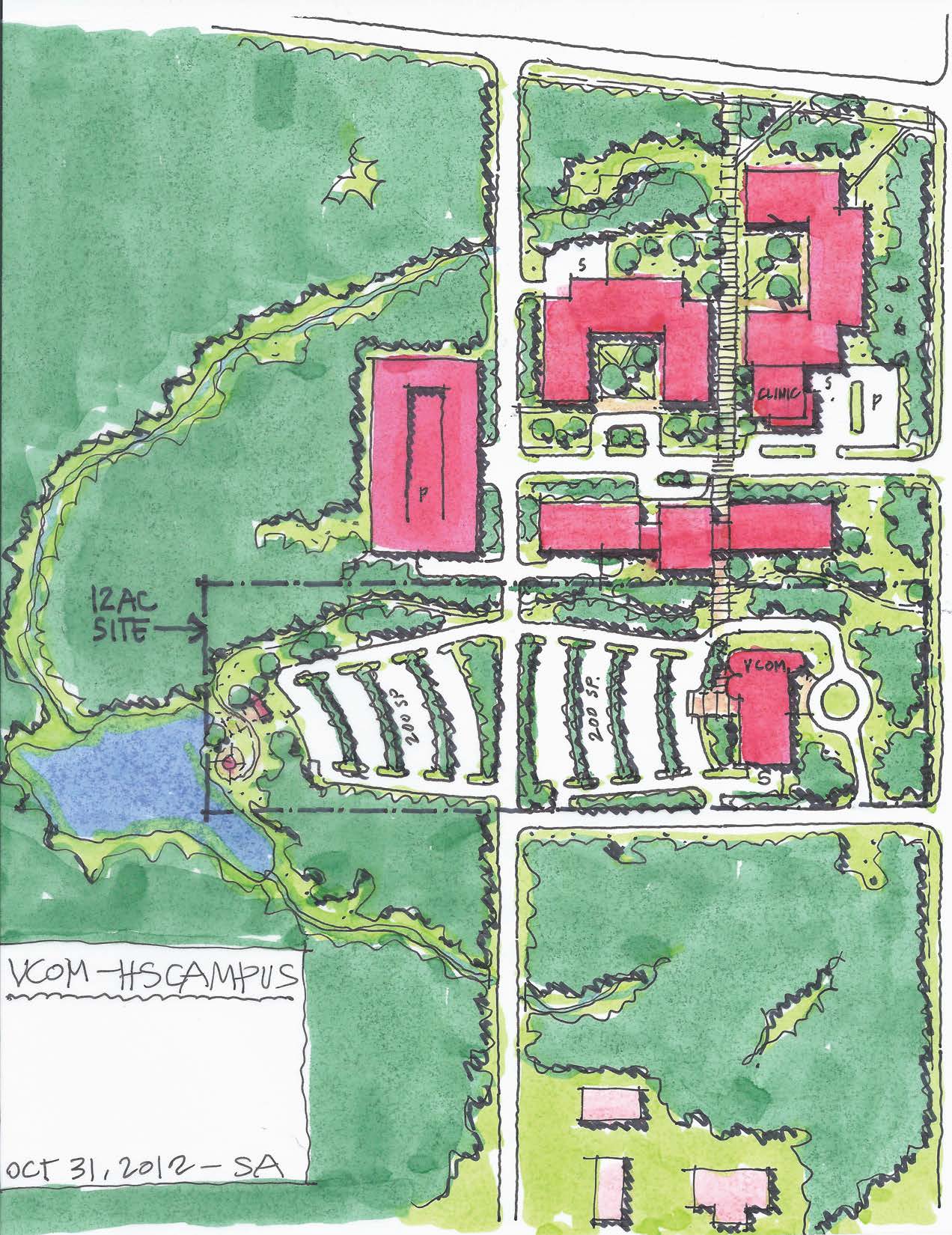 Options for Proposed Land UseRequirements Being Addressed in the Campus Master Plan 2012 Update
Based on input provided by AU University organizations, the following land use requirements for the future are being addressed in the Campus Master Plan 2012 Update.  These land use requirements are in addition to the already existing land uses. 

Health Science Campus
College of Osteopathy Medicine
Performing Arts Center & Welcome Center
Expansion of Recreational Fields
Field Laboratories
Athletics Complex Expansion
Consolidation of Service Functions
Game Day Activities
Many Competing Demands for Land
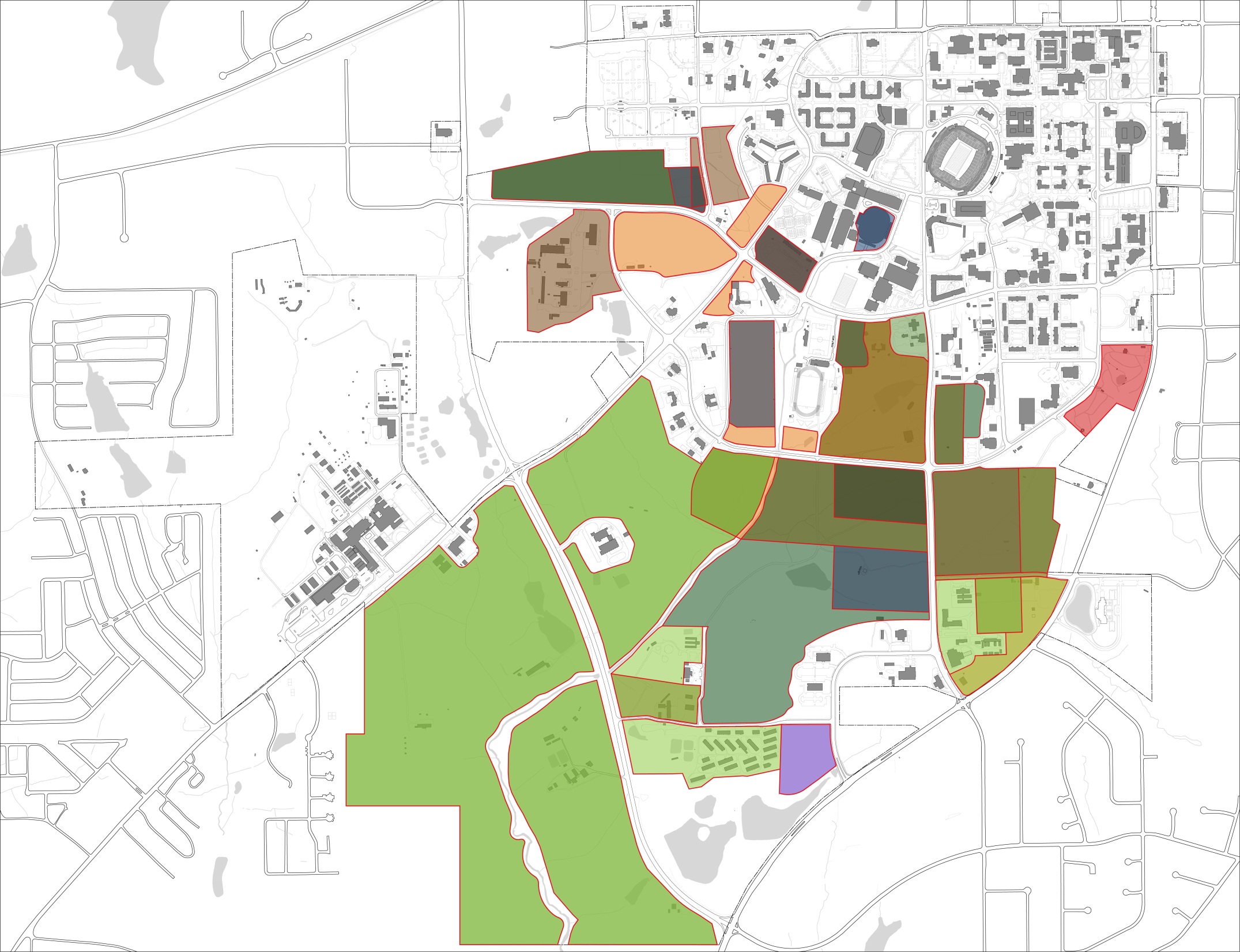 Athletics Expansion
Game Day Expansion
Service Expansion
FORESTED AREA
Game Day Expansion
CAMPUS GARDENS
Intramurals Expansion
Athletics Expansion
Game Day Expansion 
Service Consolidation
“HAYFIELD”
Intramural Expansion
Game Day Expansion
Health Science / VCOM
Agronomy Plots
AG HERITAGE PARK
Athletics Expansion
Game Day Expansion
INTRAMURAL FIELDS
Athletics Expansion
Game Day Expansion
PASTURE
Athletics Expansion
Intramural Expansion
Game Day Expansion
FORESTED AREA
Athletics Expansion
Intramural Expansion
Game Day Expansion
Health Campus/VCOM
“WOODFIELD AVE”
Plant Science Complex
Agronomy Plots
Greenhouses
Performing Arts Center
POULTRY FARM
Research Park Expand
Service Expansion
FORESTED AREA
Health Campus/VCOM
[Speaker Notes: Original Image path: G:\16601.00\Graphics\00_PPT\05_WS5\Future Land Use Diagrams\_0010_OVERLAPS.jpg

Last Updated: 10/15/2012 4:22:31 PM by ryork via Sasaki PPT Image Manager]
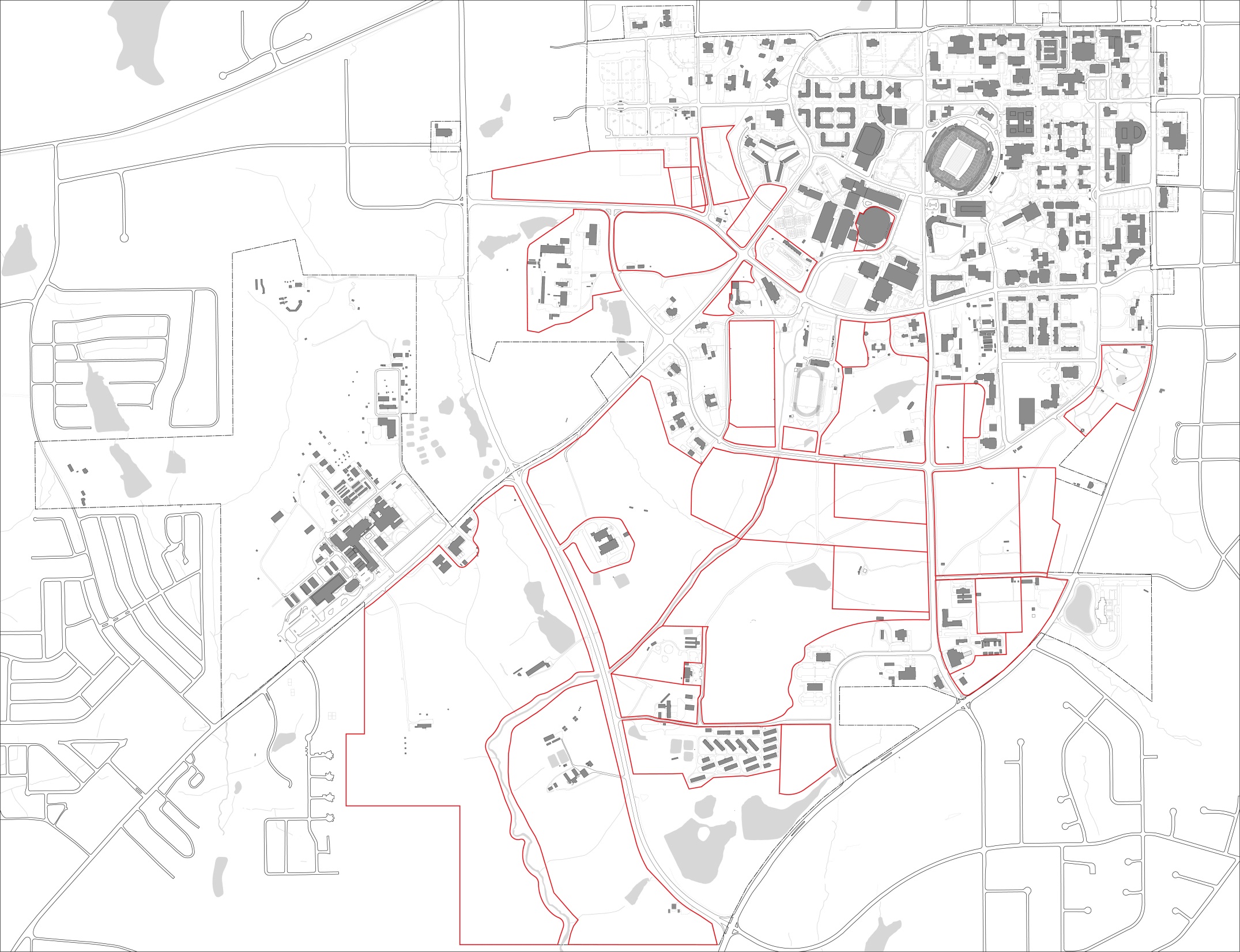 Land Use Areas Under Consideration
[Speaker Notes: Original Image path: G:\16601.00\Graphics\00_PPT\05_WS5\Future Land Use Diagrams\_0009_OUTLINES.jpg

Last Updated: 10/15/2012 4:22:19 PM by ryork via Sasaki PPT Image Manager]
Options for Proposed Land Use
Land Use Option 2
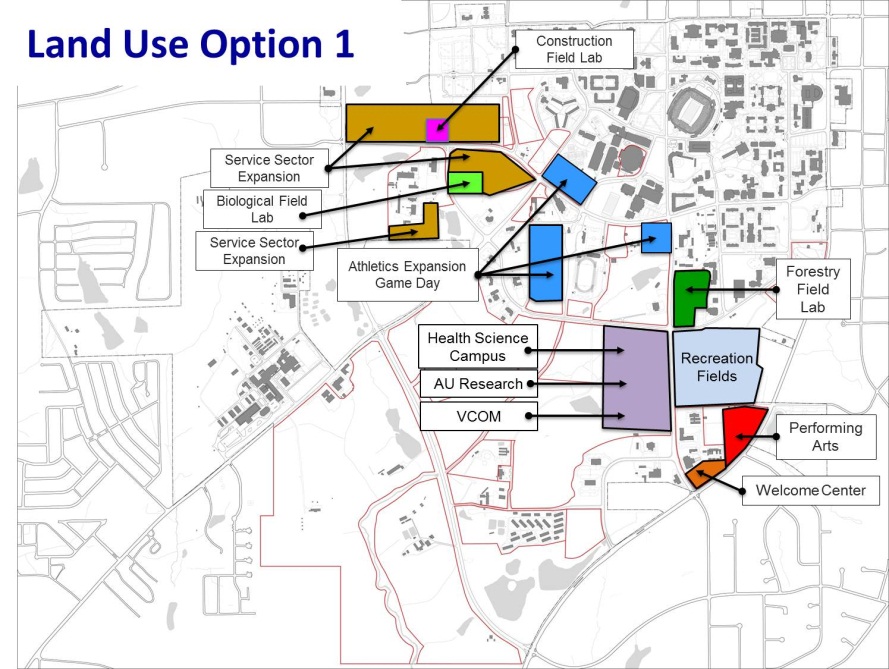 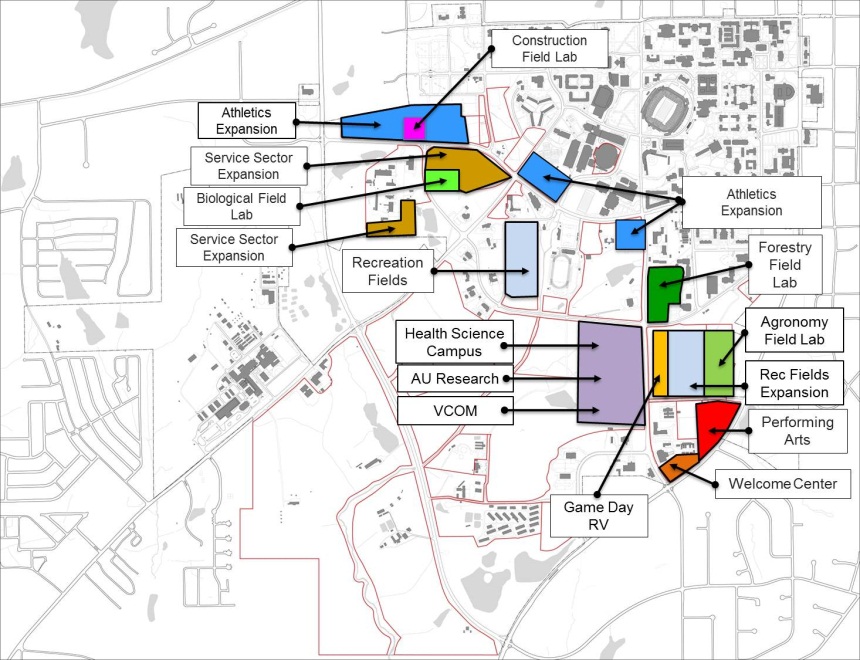 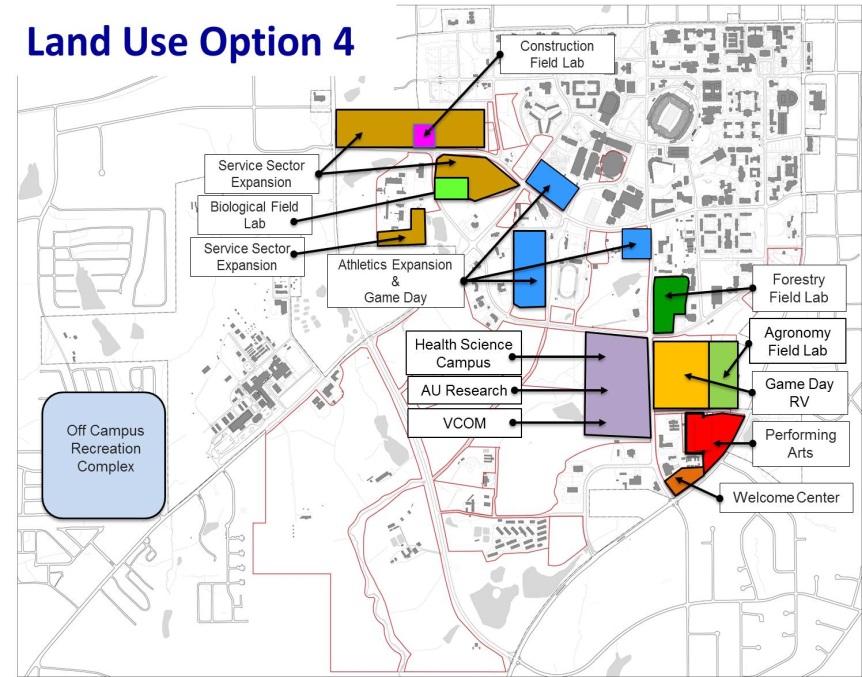 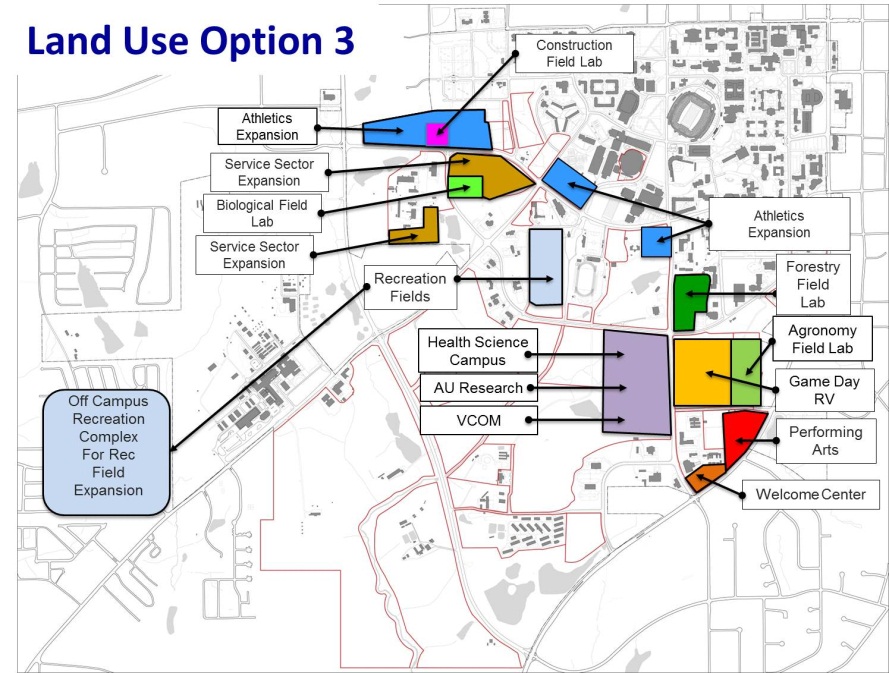 [Speaker Notes: Original Image path: G:\16601.00\Graphics\00_PPT\05_WS5\Future Land Use Diagrams\_0009_OUTLINES.jpg

Last Updated: 10/15/2012 4:22:19 PM by ryork via Sasaki PPT Image Manager]
Field Laboratories
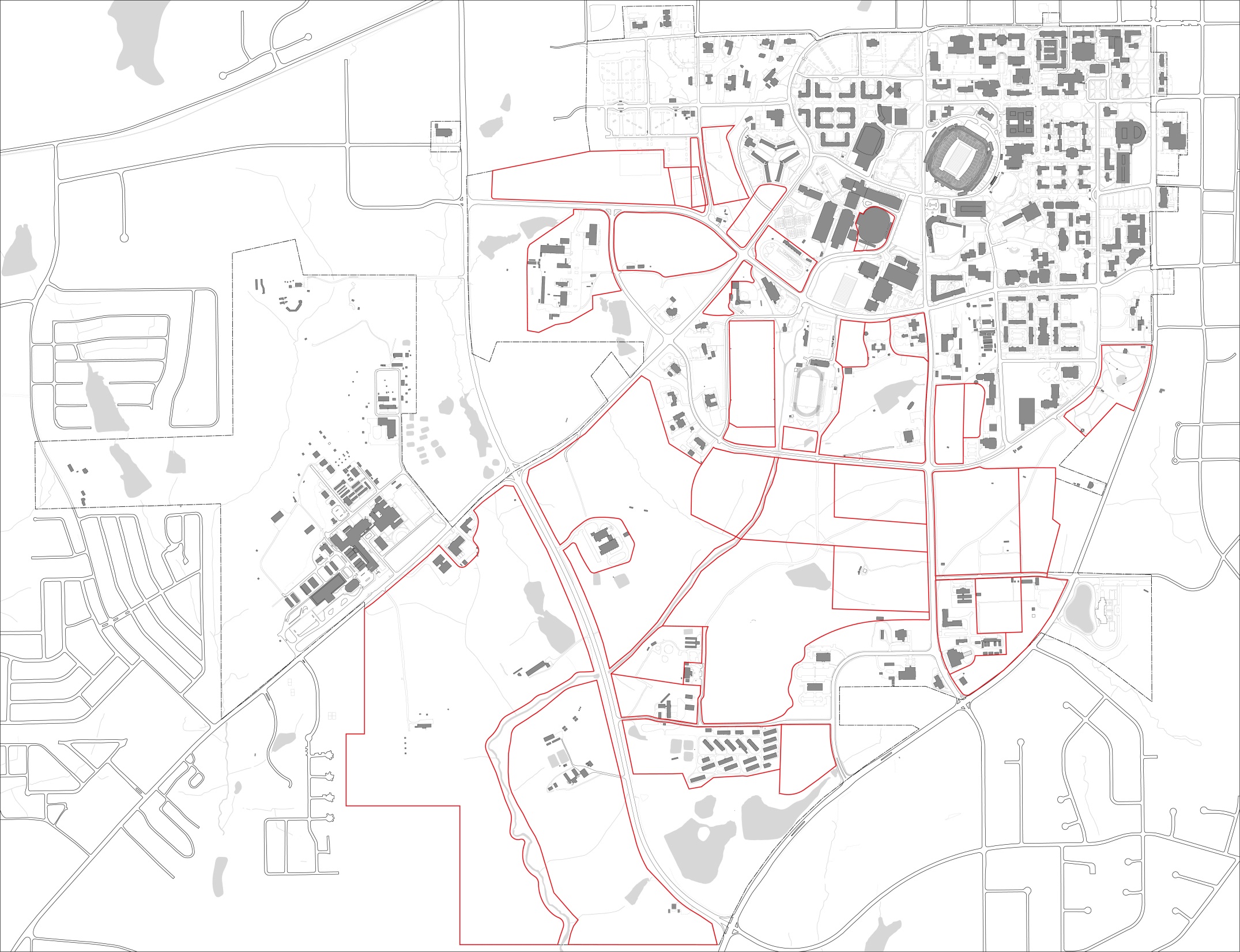 Plan is to Designate Land Involved in Instruction as Field Laboratories.
[Speaker Notes: Original Image path: G:\16601.00\Graphics\00_PPT\05_WS5\Future Land Use Diagrams\_0009_OUTLINES.jpg

Last Updated: 10/15/2012 4:22:19 PM by ryork via Sasaki PPT Image Manager]
Backup Slides
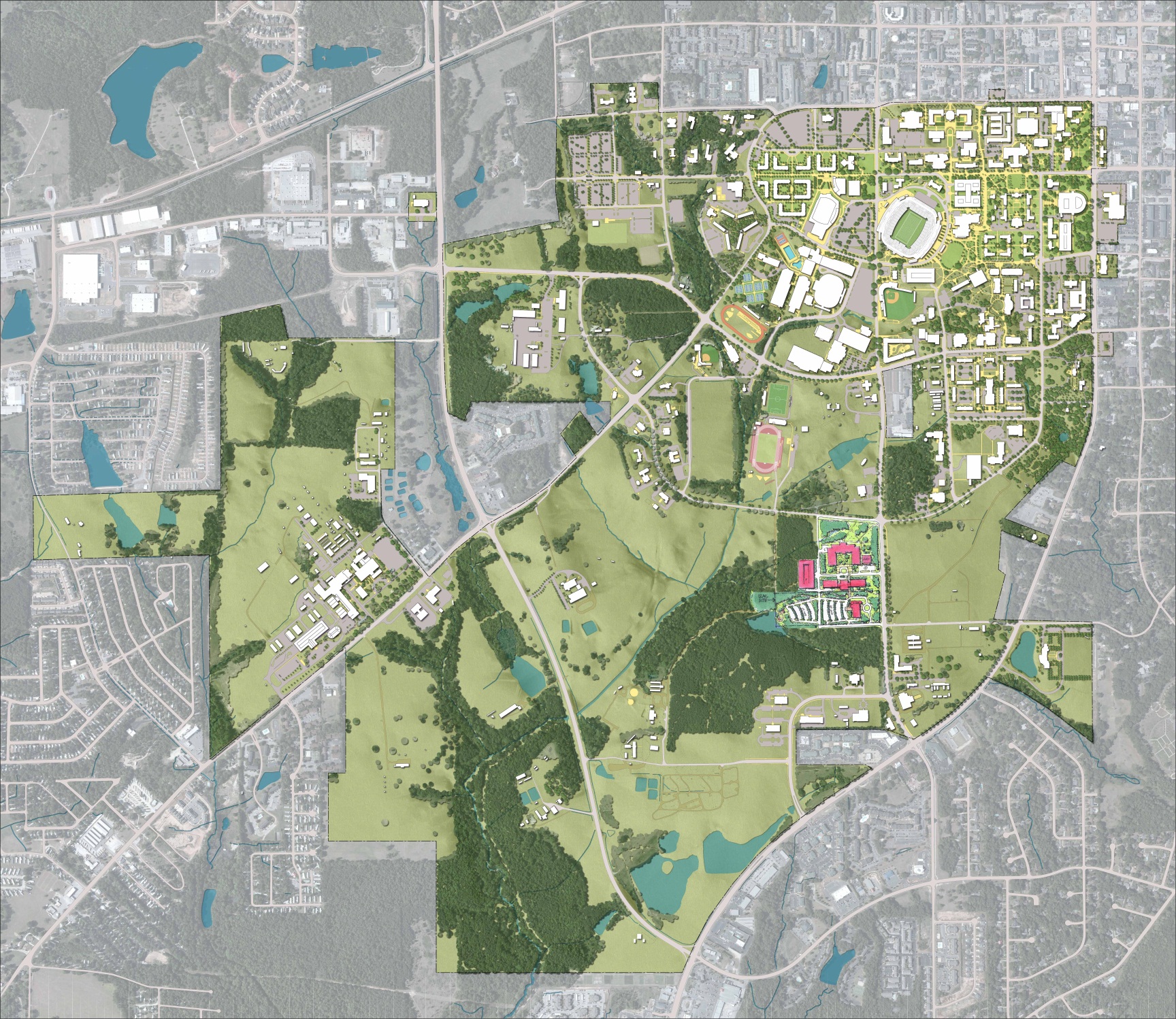 [Speaker Notes: Original Image path: G:\16601.00\Graphics\00_PPT\05_WS5\Future Land Use Diagrams\_0009_OUTLINES.jpg

Last Updated: 10/15/2012 4:22:19 PM by ryork via Sasaki PPT Image Manager]
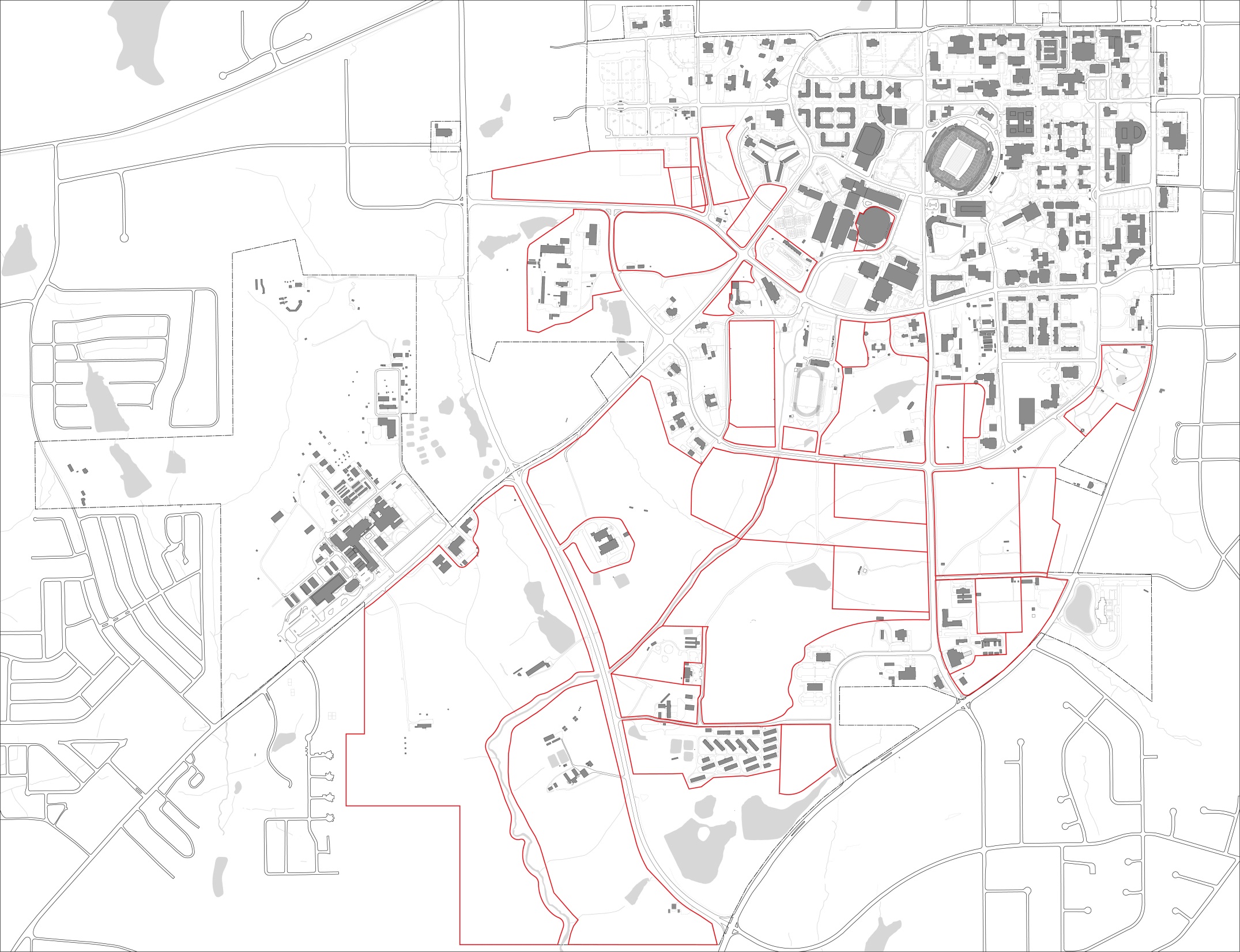 Land Use Option 1
Construction Field Lab
Service Sector Expansion
Biological Field Lab
Service Sector Expansion
Athletics Expansion
Game Day
Forestry
Field Lab
Health Science 
Campus
Recreation Fields
AU Research
VCOM
Performing Arts
Welcome Center
[Speaker Notes: Original Image path: G:\16601.00\Graphics\00_PPT\05_WS5\Future Land Use Diagrams\_0009_OUTLINES.jpg

Last Updated: 10/15/2012 4:22:19 PM by ryork via Sasaki PPT Image Manager]
Space Requirement Summary:  Auburn Main Campus
1Revision:  Special Labs moved from Research to Open Laboratory space
Space Requirement Summary:  By College/School
College/School Space Priority Areas
Replace outdated buildings and provide higher quality replacement space:
Funchess and Upchurch Halls (Agriculture and COSAM)
Parker and Allison (COSAM)
Spidle Hall (Human Sciences)
Haley Center (Liberal Arts and Education)

Address large deficits with new buildings and/or facilities: 
COSAM (approx. 78,000 sf deficit)
Nursing (approx. 22,000 sf deficit)
College/School Space Priority Areas (cont.)
Renovate buildings to improve quality of space
Comer Hall (Agriculture)
Textile Building (Engineering)
Dudley Hall and Dudley Commons (CADC)
Mary Martin Hall
Greene Hall (CVM)

Expand existing buildings:
Dudley Hall (CADC)

New or renovated space to meet research needs
Agriculture
Pharmacy
Veterinary Medicine
College/School Space Priority Areas (cont.)
Add new space for program expansion
Business

Resolve adjacency issues (or preserve adjacencies) for departments within the Colleges
CADC
COSAM
Education
Engineering (preserve)

Encourage facility sharing
Animal containment and housing
Clinical care laboratories